Ставропольский край
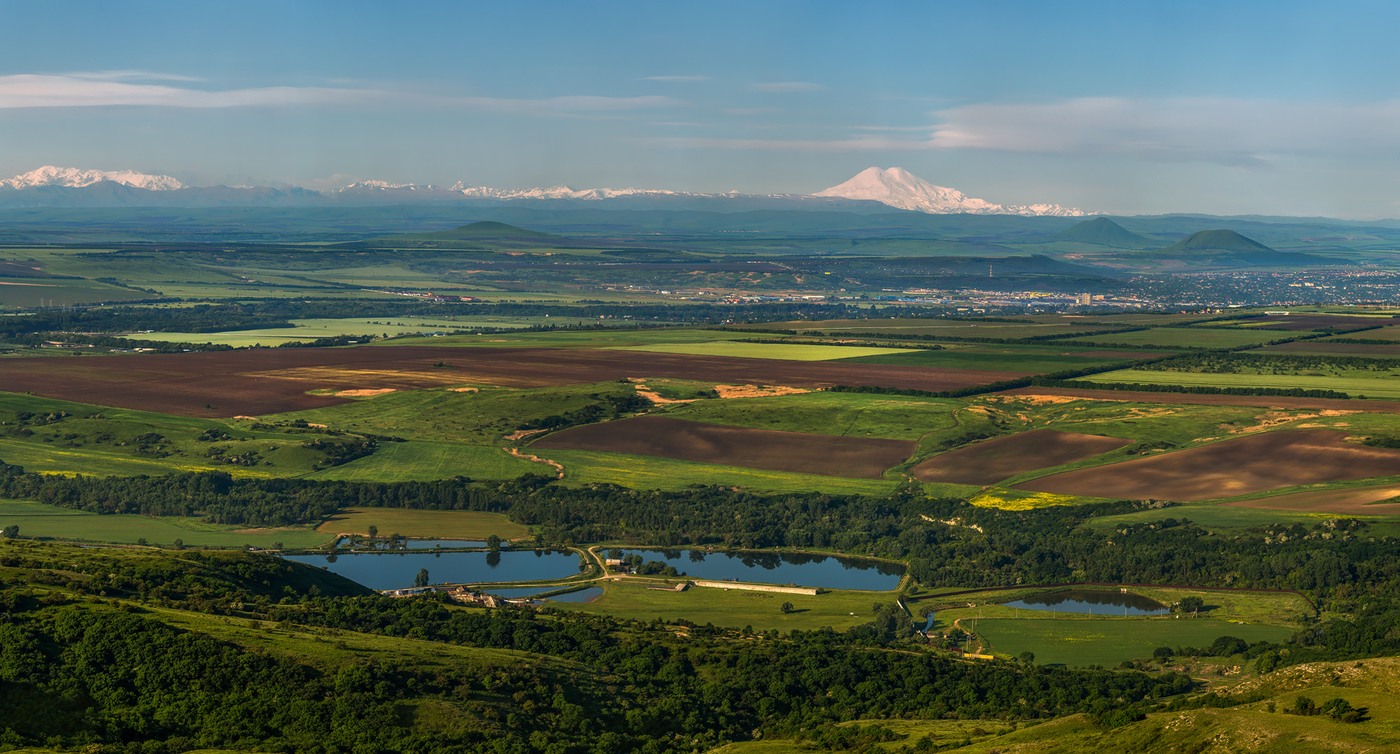 Карта Ставропольского края
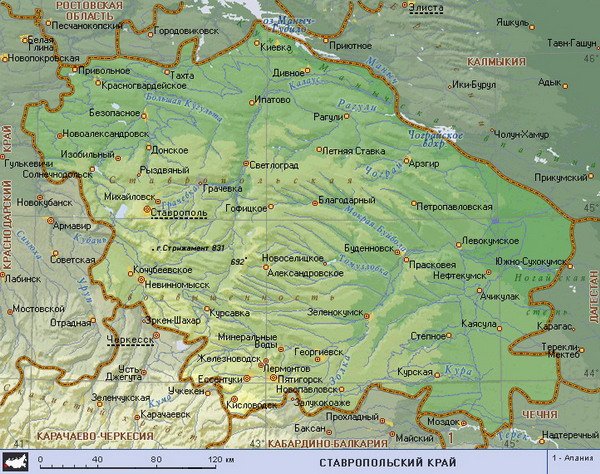 Герб Ставропольского края
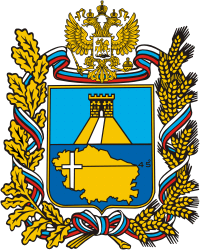 Флаг Ставропольского края
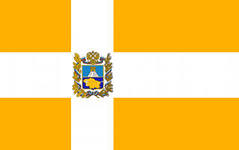 Население
Ставропольский край – расположен в центральной части
Предкавказья и на северном склоне Большого Кавказа.
В настоящее время в крае проживает 2 млн. 735 тыч.человек.
Население многонационально, проживают 93 народа.
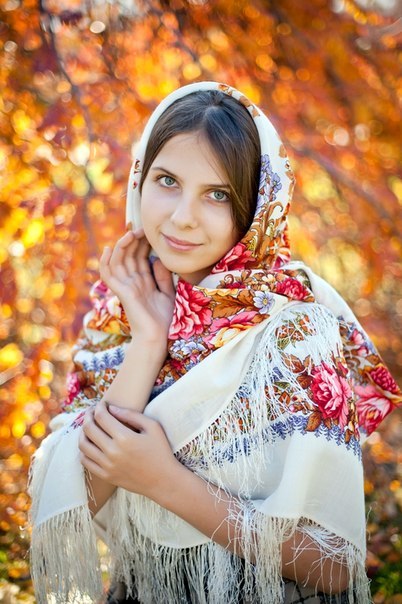 Озера и реки
40 мелких и крупных озер. Есть озеро – болото Кравцово  озеро.
Самые крупные реки: Кубань, Терек, Кума, Калаус, Егорлык.
Река Кума длинною 809 км. Берет начало у скалистого хребта и впадает в Каспийское море.
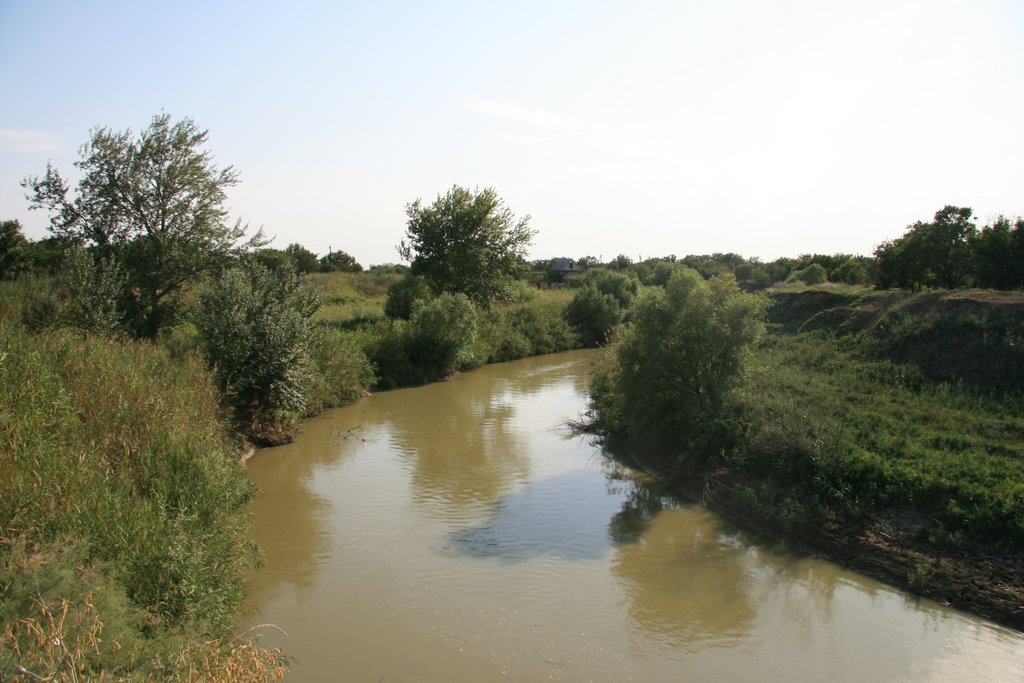 Животный и растительный мир
В степи обитают грызуны (суслики, полёвки, хомяки и т.д.).
В озерах и болотах много водоплавающей  птицы.
Существуют ценные лекарственные растения: зверобой, душица, чабрец, цикорий; и лекарственные кустарники: рябина, калина, черёмуха, шиповник.
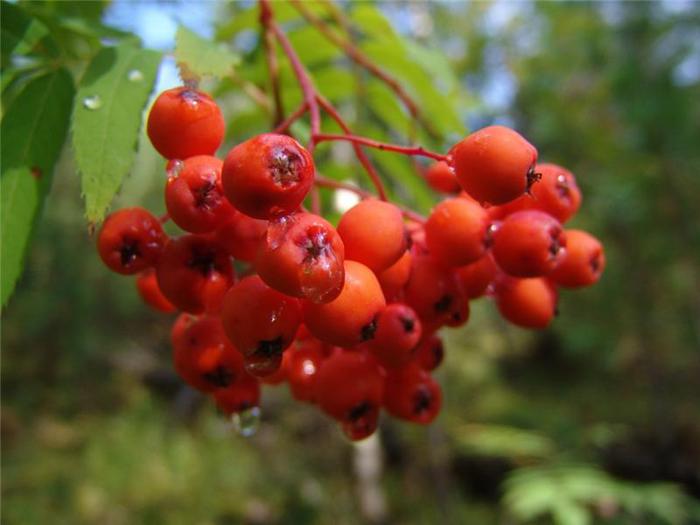 Сельское хозяйство
Хорошо развито садоводство, птицеводство, пчеловодство.
Используется выращивание зерна и подсолнечника.
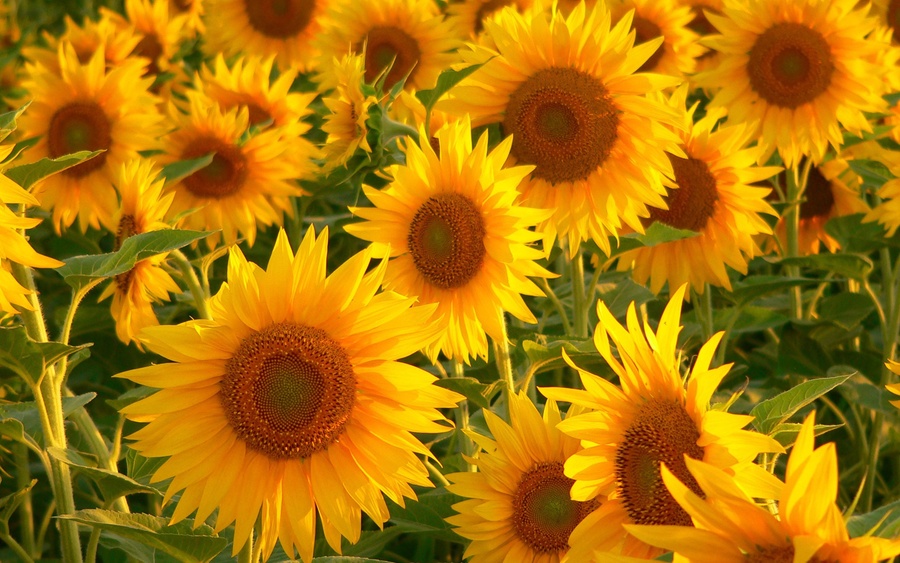 Полезные ископаемые
Особое богатство края – минеральные лечебные воды.
В крае к полезным ископаемым относятся : добыча и хранение природного газа, нефти, полиметаллов, содержащие уран, строительные материалы.
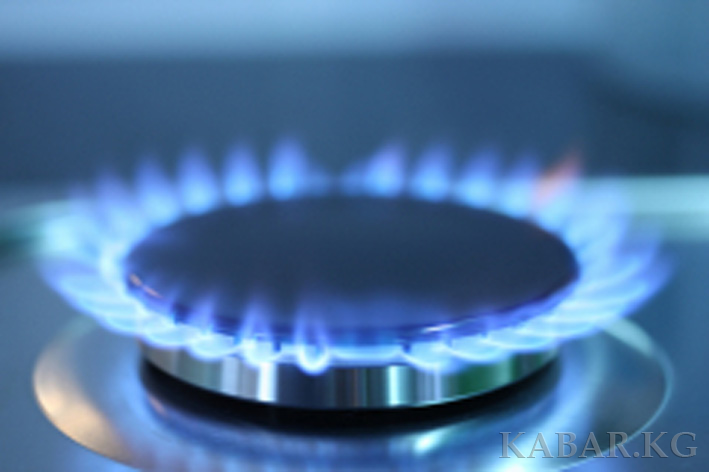 Заключение
Ставропольский край – это чудесный край! Здесь можно услышать задушевные русские песни, зажигательные кавказские ритмы, насладится богатейшей палитрой народного творчества. Добро пожаловать!
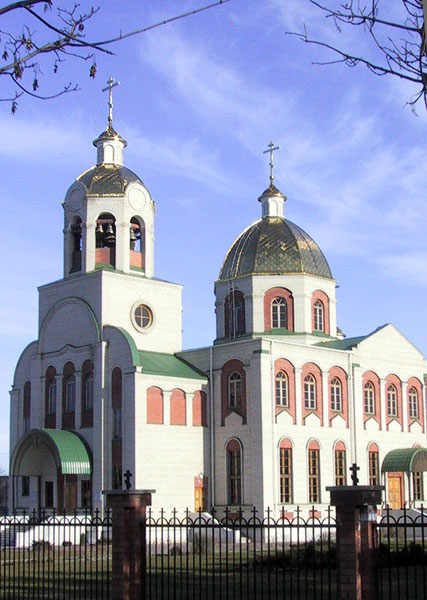